LBNF Hadron AbsorberPreliminary Design ReviewLBNF Hadron Absorber Interfaces
Abhishek Deshpande
June 26 , 2020
Overview
Introduction

Interfaces
Interfaces with CF
Interfaces with other beamline systems

Discussion
2
6/26/2020
Abhishek Deshpande | LBNF Hadron Absorber Interfaces
Introduction
The Absorber needs to work with other beamline systems.

Interfaces are defined as boundaries where the Absorber connects to other supporting systems.

There are hard and soft interfaces. Hard interfaces are where the Absorber physically interacts with other systems.

A soft interfaces describe how design changes in upstream or downstream systems affect the Absorber design; example how Target design affects the Absorber.
3
6/26/2020
Abhishek Deshpande | LBNF Hadron Absorber Interfaces
Interfaces: CF
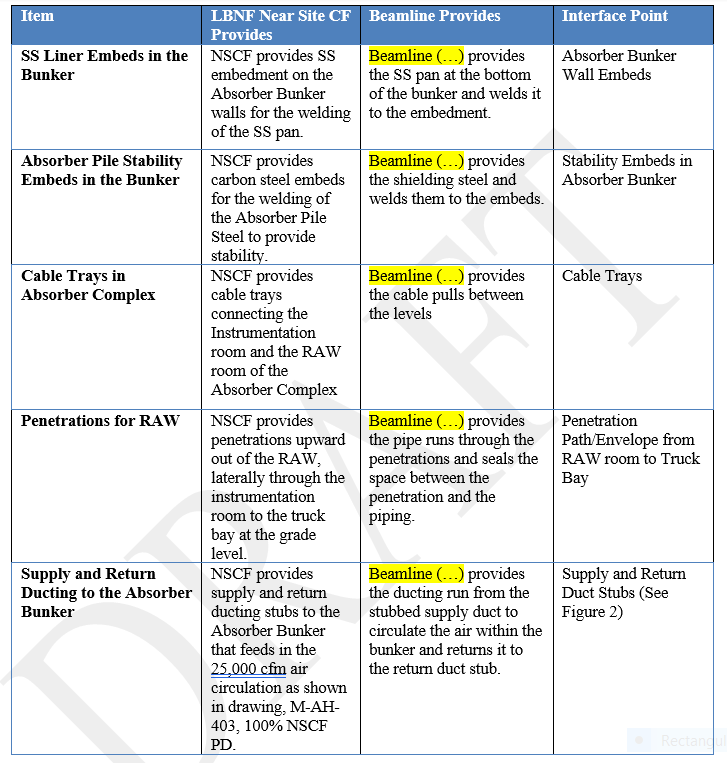 Broadly, the physical interfaces may be categorized into:
Interfaces with CF systems (Conventional Facilities)
Interfaces with beamline systems

The interfaces with CF are highlighted in: https://edms.cern.ch/project/CERN-0000206753

Relevant ones are circled.
4
6/26/2020
Abhishek Deshpande | LBNF Hadron Absorber Interfaces
Interfaces: CF
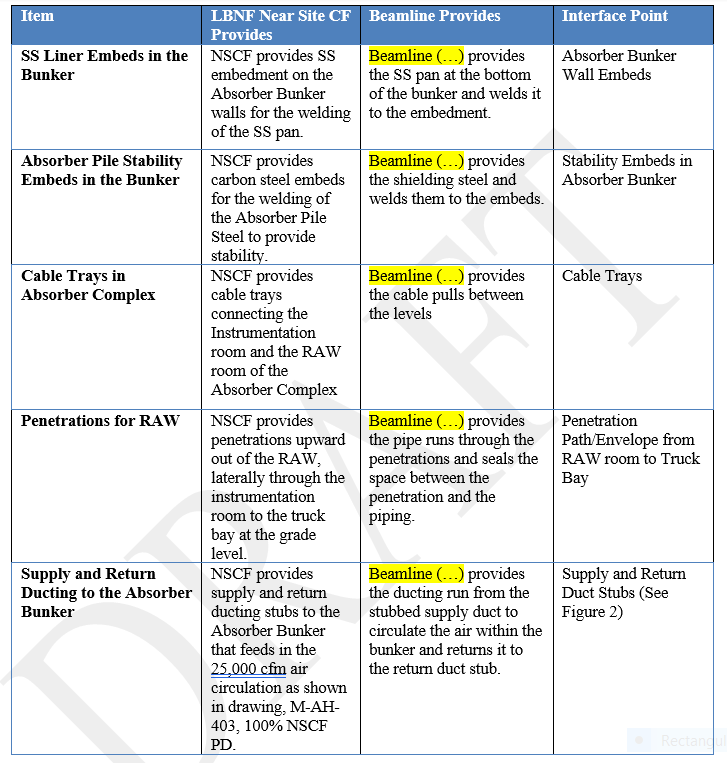 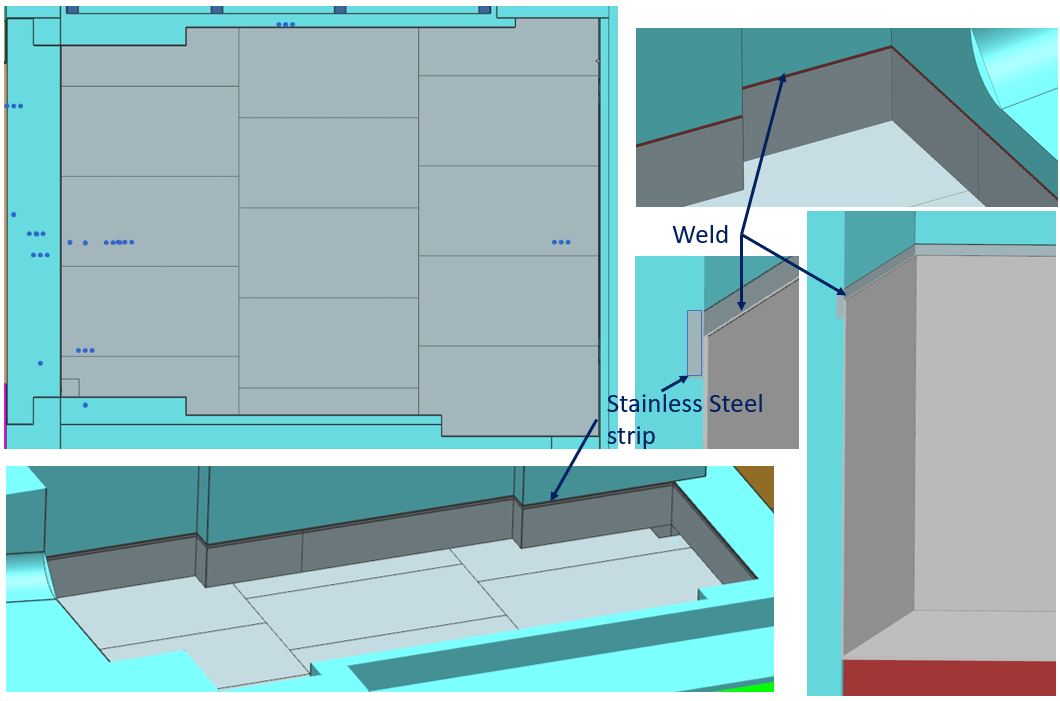 Top view of SS pan
Vladimir Sidorov, Dune-doc-14314
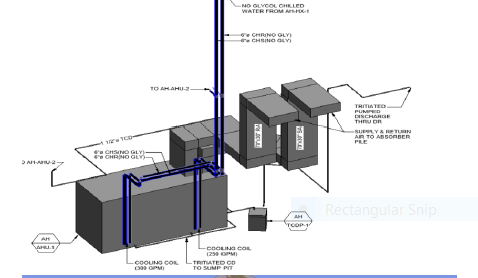 Supply and return ducts
CF 100% design review, Dune-doc-18427
5
6/26/2020
Abhishek Deshpande | LBNF Hadron Absorber Interfaces
Interfaces: With beamline systems
Hard interfaces are highlighted below:
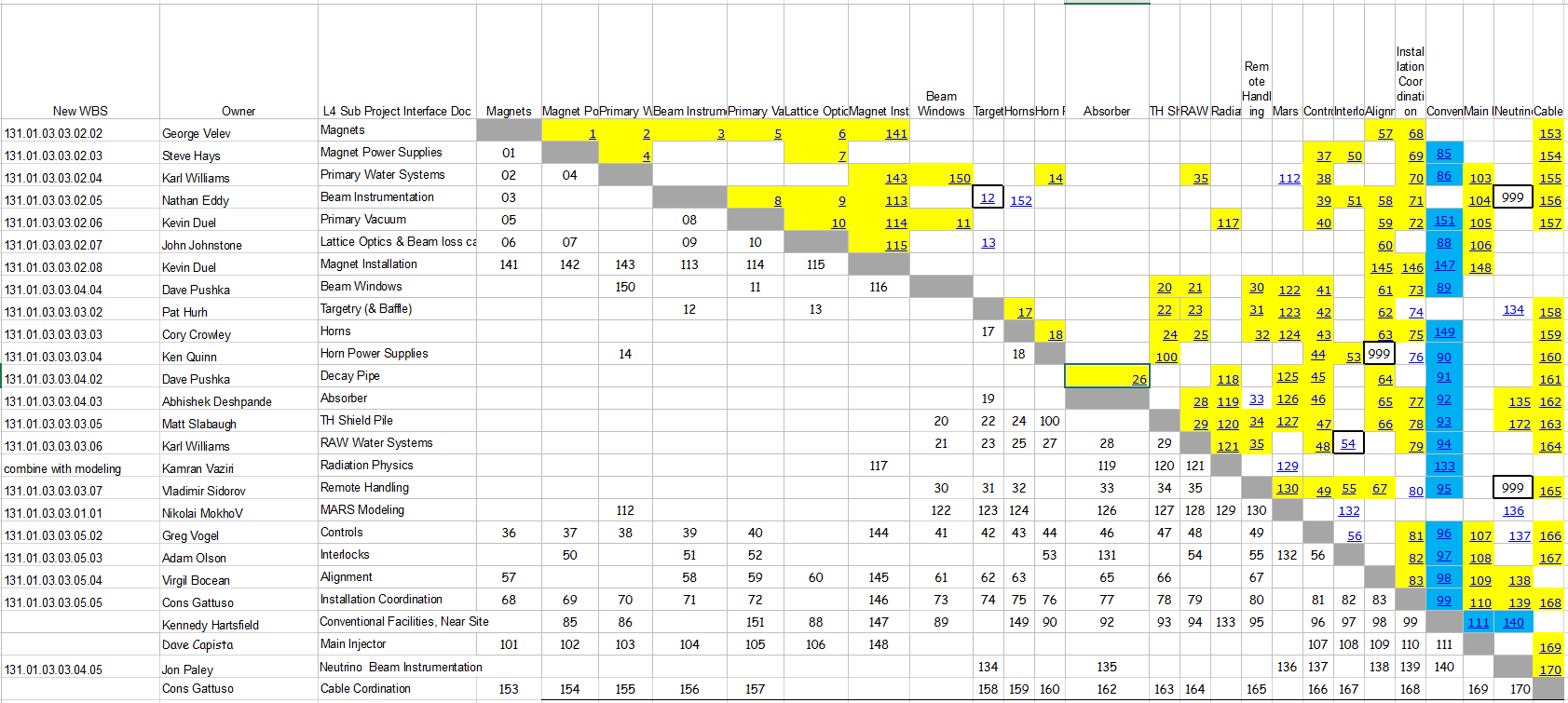 Salman Tariq, Dune-doc-301
Interface ID
https://fermipoint.fnal.gov/project/LBNF/Near%20Site/Beamline/Shared%20Documents/Forms/AllItems.aspx
6
6/26/2020
Abhishek Deshpande | LBNF Hadron Absorber Interfaces
Interfaces: With beamline systems
Interface ID definitions:
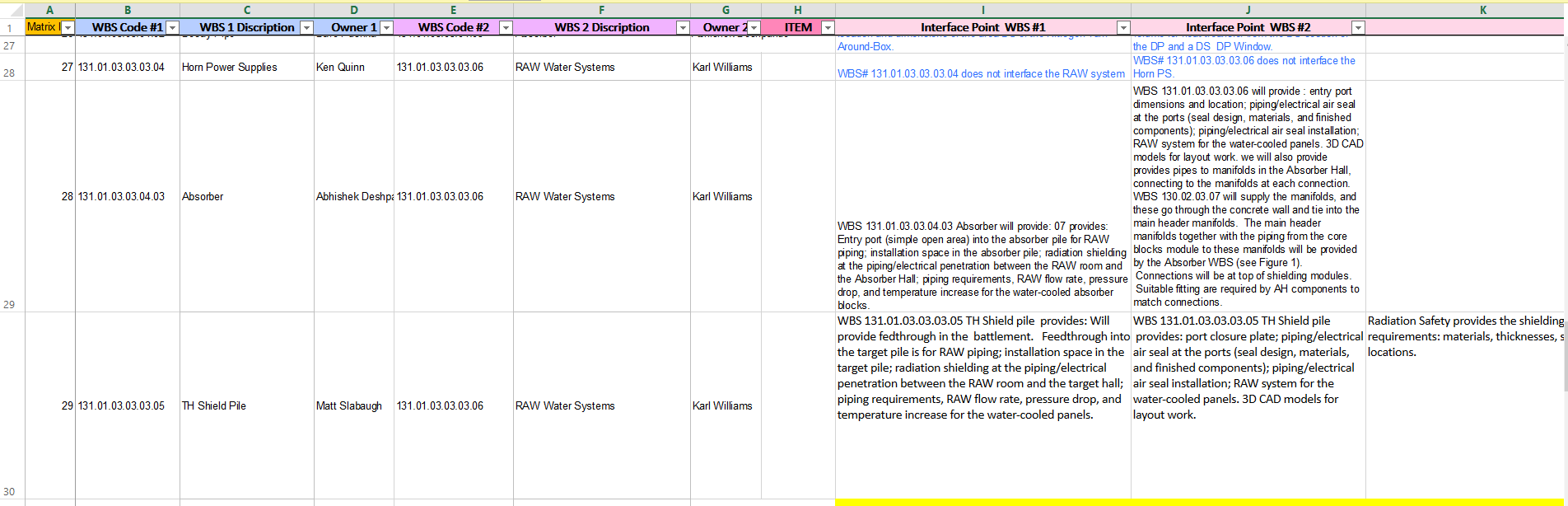 Interface ID #28. RAW system and Absorber
https://fermipoint.fnal.gov/project/LBNF/Near%20Site/Beamline/Shared%20Documents/Forms/AllItems.aspx
7
6/26/2020
Abhishek Deshpande | LBNF Hadron Absorber Interfaces
Interfaces: Beamline systems
Some interfaces with non-CF systems are well defined, such as those with RAW systems, remote handling, controls, interlocks, and neutrino beam instrumentations (Muon monitors).
However, interfaces with other systems such as the Decay Pipe are still under development due to scope reevaluation by CF.
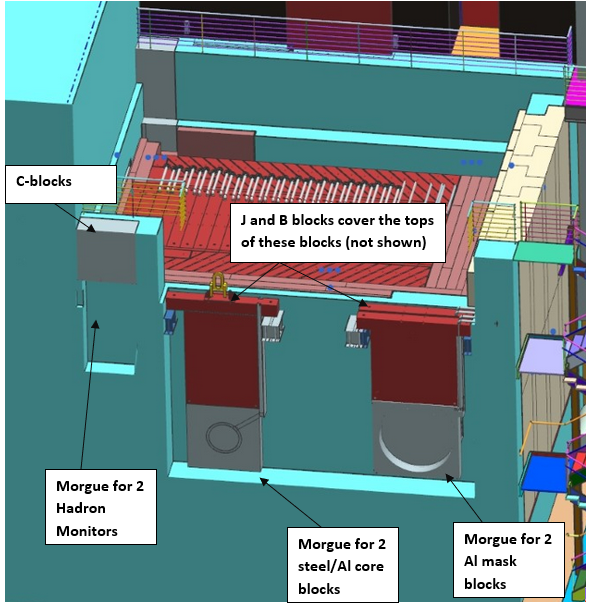 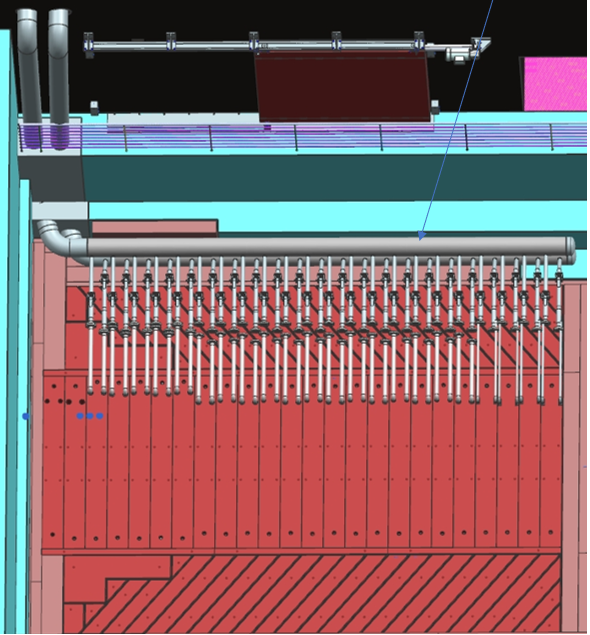 Absorber side
RAW system side
Muon monitor side
Interface
Interface
Absorber side
Remote handling side
8
6/26/2020
Abhishek Deshpande | LBNF Hadron Absorber Interfaces
Discussion
9
6/26/2020
Abhishek Deshpande | LBNF Hadron Absorber Interfaces